السلام عليكم ورحمة الله
اهلا سهلا
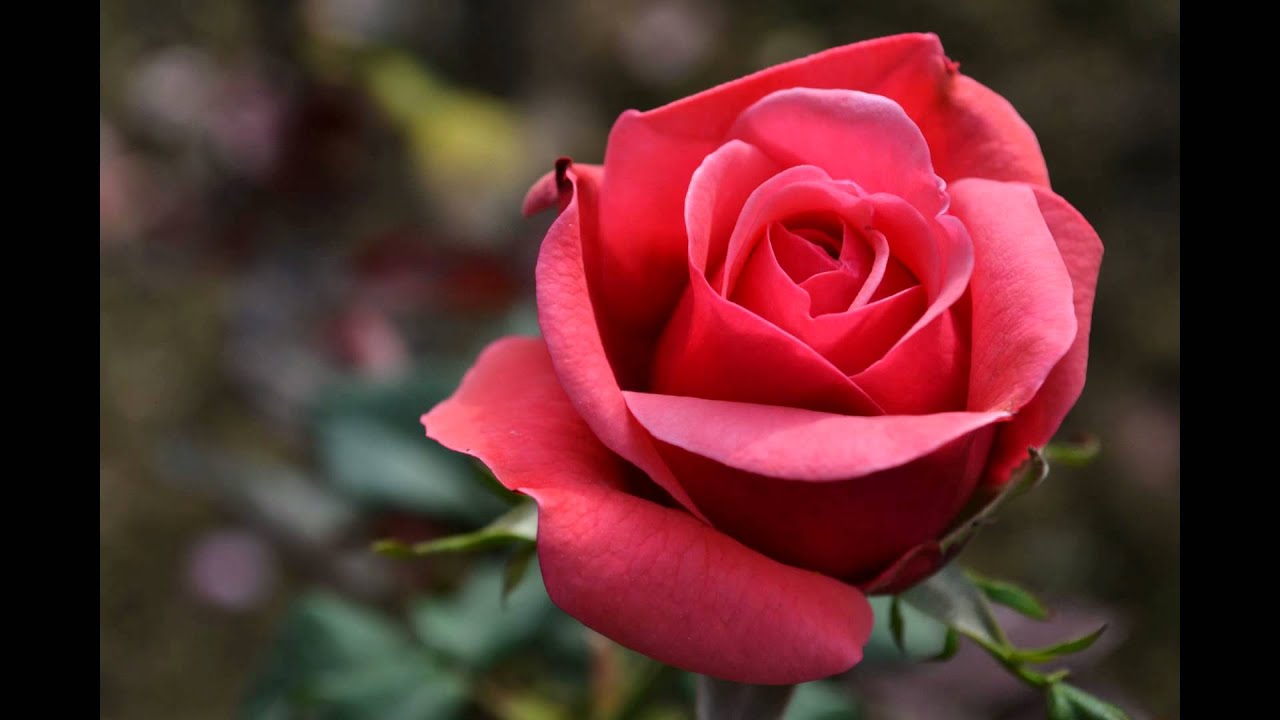 تعريف الأستاذ : 
محمد مجيب الرحمن
الأستاذ المساعد
المدرسة المجددية الإسلا مية (العالم)
برى بارى – كالياكوير –غازى فور-
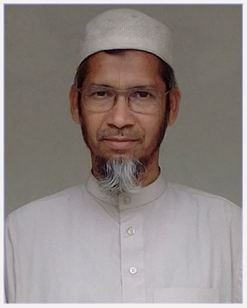 عنوان الدرس

الصف العاشر

الورقة الثانية للأدب العربي
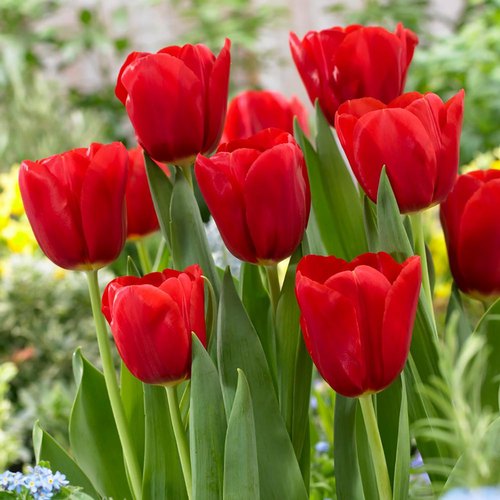 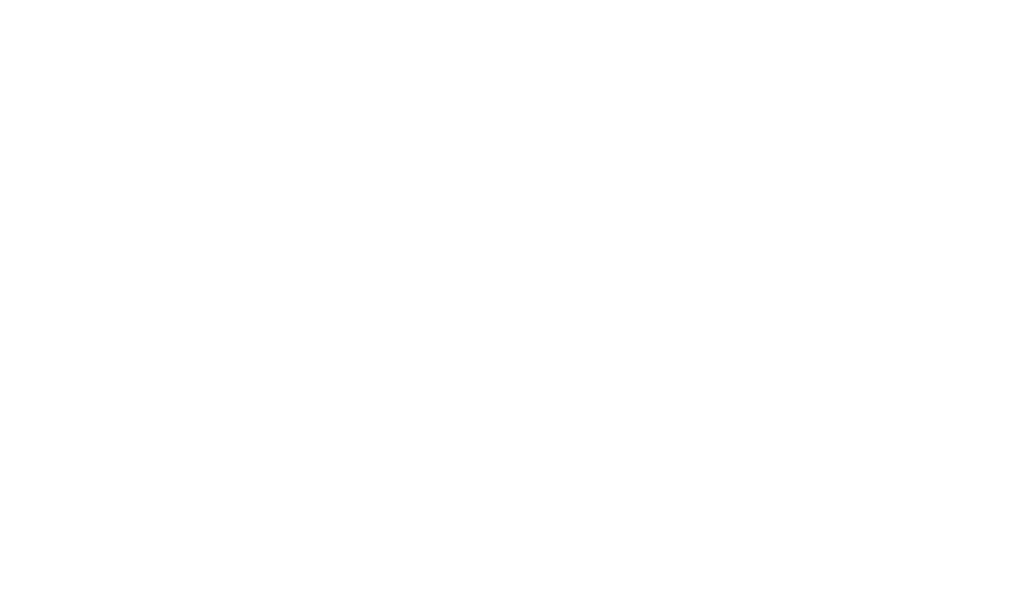 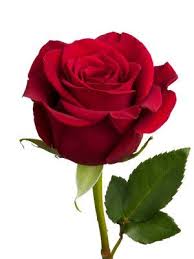 اعلان الدرس


   علامة باب  تفعيل
النتائج من الدرس :      

يستطيع الطلاب بعد انتهاء هذا الدرس : 

ان يبينوا    معني   الباب
 
ان يقولوا   معرفة أو علامة باب  تفعيل
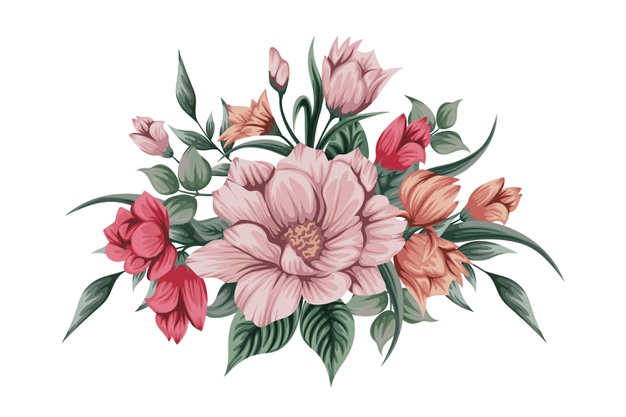 علامة باب  تفعيل هي : 

 تضعيف العين - 

مثل :

 مزمل – مقدم - محدث- مصرف 

( زمل- قدم- حدث- صرف -)
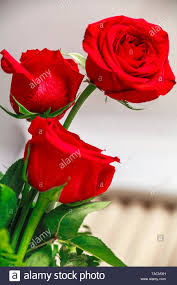 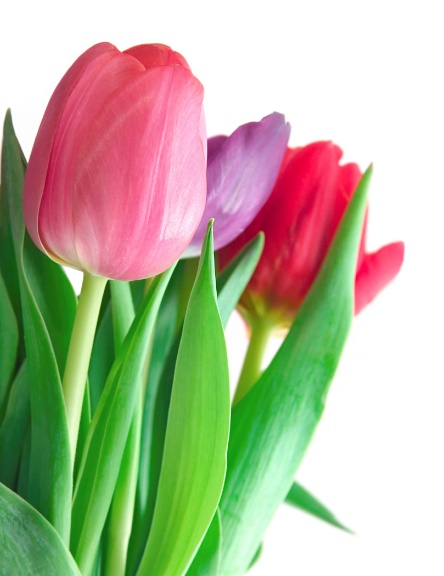 الى اللقاء

السلام عليكم ورحمة الله